6 July 2020
Anti-differentiation with boundary condition
LO: To anti-differentiate a function with a boundary condition.
Reversing the process of differentiation
Antidifferentiation is also known as indefinite integration
And is denoted with an integral symbol,
If F ’(x) = f(x), we write
Constant of integration
integrand
Variable of integration
Is read as:
“The antiderivative of f with respect to x”
“The integral of f with respect to x”
Rules to find the indefinite integrals
Power rule
Constant rule
Constant multiple rule
Sum or difference rule
Indefinite integrals
The velocity of a moving object is given by v(t) = 2t + 1
Find an expression for the displacement in terms of t
This is called the general solution for
If the position of the object at time t = 1 is 6 we can find C
The fact that the position at time t = 1 is 6 is called a boundary condition
Indefinite integrals
If f’(x) = 3x2 + 2x and f(2) = -3, Find f(x)
f’(x) = 3x2 + 2x
This is the general solution for
Use the fact that f(2) = -3 to find C
Indefinite integrals
⇒
Rewrite with rational exponents
General solution
Particular solution
Find P when t =4
There are 1000 fish when t = 4 years
Thank you for using resources from
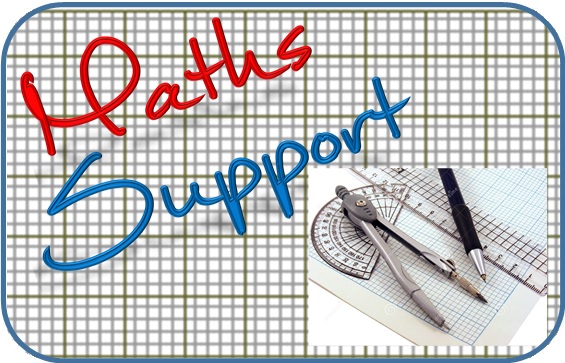 For more resources visit our website
https://www.mathssupport.org
If you have a special request, drop us an email
info@mathssupport.org